Inference in regression: basic assumptions
Assume that a linear relationship between predictor and response exist but is obscured by normally-distributed noise with zero mean and variance that is independent of predictor and response values. To trust the results of “inference” these assumptions of about error must be verified

Due to the noise, each example in the population is a random variable  


b0 and b1 are estimates of b0 and b1 obtained by minimizing the sum of squared residuals in fitting the model to set of examples from the population
1
Explicit assumptions about the error term due to noise in data
(1) Zero Mean Assumption
Error term ε is random variable with a mean of zero
(2) Constant Variance Assumption
Variance of ε is constant, regardless of the value of x
(3) Independence Assumption
Values of ε are independent of each other
(4) Normality Assumption
Values of ε are normally distributed
2
Implications for y due to assumptions about e
Based on Zero Mean Assumption
For each x, the mean of y’s with different amounts of noise lie on the regression line








(2) Based on Constant Variance Assumption
Regardless of the value of x, distributions of y’s have the same width
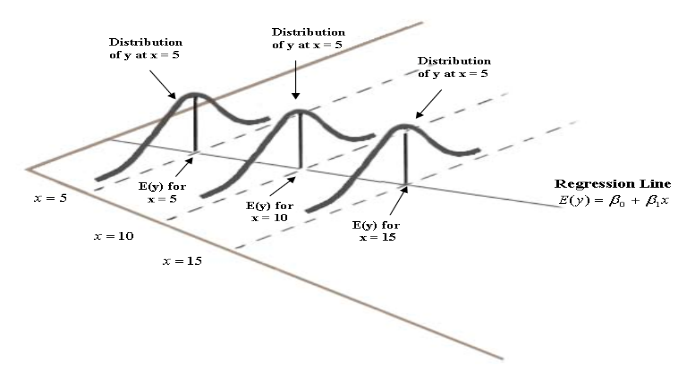 More implications for y due to assumptions about e
(3) Based on Independence Assumption
For any x, values of y are independent

(4) Based on Normality Assumption
y is a normally distributed random variable at every x value
Inference enabled by assumptions about
(1) Confidence interval for slope, β1
(2) t-test for H0 that b1 = 0 (attribute is not a predictor of response)
(3) Confidence interval for mean of response, given an x-value
(4) Prediction interval for random response value, given an x-value
T-test for relationship between x an y
Consider many samples of a population in which
is a valid relationship between predictor x and response y.
Each sample yields a least-squares estimate b1 of slope b1
Sampling distribution of b1 has mean = β1 and standard error σb1
sb1 is an estimate of σb1, where s = standard error of estimation
5
T-test for relationship between x an y
Large values sb1 indicate estimate of slope b1 is unstable and true value of the slope, b1, could be zero, meaning x is not a predictor of y

T-test is based on the statistic

When the null hypothesis is true (b1 = 0), t = b1 / sb1 follows t-distribution with n-2 degrees of freedom.

From the p-value of the t-statistic, we can determine, at a selected confidence level, if the null hypothesis can be rejected.

If the null hypothesis can be rejected, then
gives the confidence interval on the slope,
where tn-2,1-a is a percentile point of the t distribution.
6
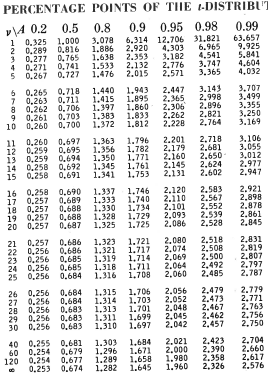 Subroutines to calculate p-values of the t-statistic 
and percentile points of t-distribution can be found 
on the web.

This table give percentile points for several 
confidence levels. For n-2 > 30, the slow rate 
of change allows linear interpolation on degrees 
of freedom to be used in calculation percentile 
points.
7
Example from “cereals” dataset: sugar as predictor of nutritional rating
b1 = -2.4193 
Sb1 = 0.2376 
T-statistic, t = b1 / Sb1 = -2.4193/0.2376 = -10.18
The probability of such an extreme t-value by chance alone (p-value of the t-statistic) is very small; hence, reject the null hypothesis that b1 = 0. 

Percentile point for 95% confidence and 75 degrees of freedom = 2.0
Slope estimate with confidence interval = –2.4193 ± (2.0) (0.2376) 
We have 95% confidence that true slope is between –2.8945 and –1.9441
8
Confidence interval for predictions of regression models
Regression equation estimates value of response for a given value of predictor.
Does not provide probability statement regarding the accuracy of these estimates
Probability statements about accuracy can be obtained for
(1) Confidence interval for the mean of y-values at a given x
(2) Prediction interval of y value for a randomly chosen value of x
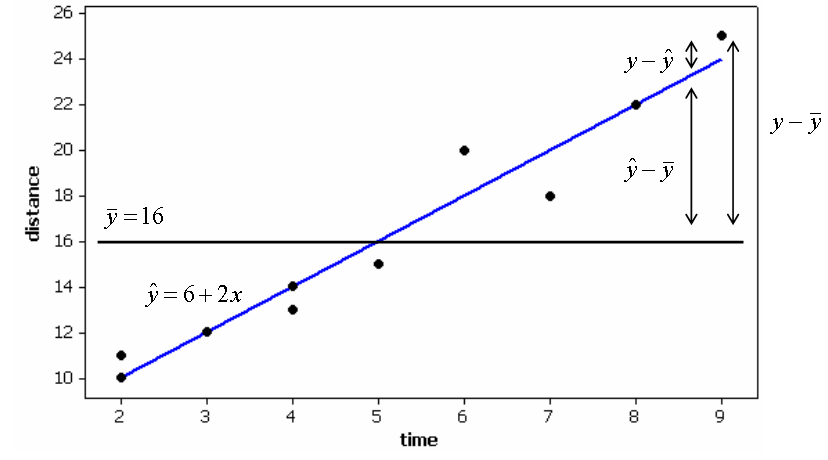 Examples from 
hiker dataset
StdErrEst=1.2247
9
Confidence interval for mean value of y, given x
Xp = value of x, for which prediction is being made
Yp = regression result for x = xp
s = standard error of estimate 
tn-2,95 = percentile point of the t distribution	

h(xp) = leverage of xp 

1/n <= Leverage <= 1.0
xp
10
Calculate 95% confidence interval on the average distance traveled by hikers that walk 5 hours
xp = 5, yp = 16, s = 1.22474, n = 10, t8,95% = 2.306
Prediction interval of y value for a randomly chosen value of x
Distances walked by individual hikers are more variable than the mean of distances walked by a group of hikers.
Estimates of a group’s average hiking distance are more precise than estimates of an individual’s hiking distance.
In general, easier to predict mean value of a variable than to predict its value for a randomly chosen example.
In general, prediction intervals for a randomly chosen example are more useful to data miners than confidence intervals on mean values
12
Prediction interval of y value for a randomly chosen value of x
Note similarity to confidence interval for mean of y-values at a given x.
At the same confidence level, prediction interval are always wider than confidence interval on means.
Estimated distance traveled by randomly selected hiker 
who walks for 5 hours (95% confidence)
14
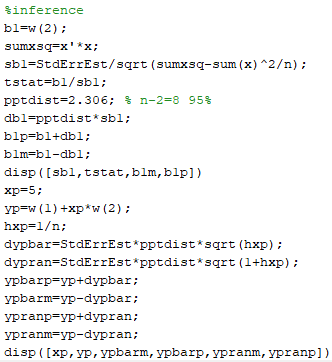 MatLab code
Minimum leverge
function inference works with output from function linfit (x,y) 
Input: x array of data, standard error of estimation, percentile point of t-distribution, 
and x-value where model prediction, with confidence interval, is needed.
Percentile point of t-distribution can be read from table. Linear interpolation may be 
required.
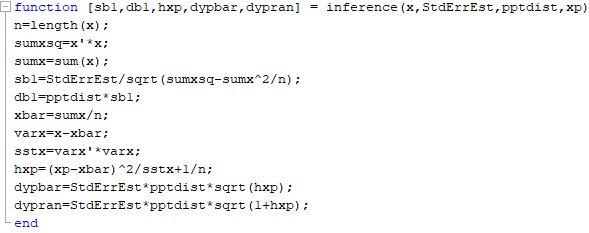 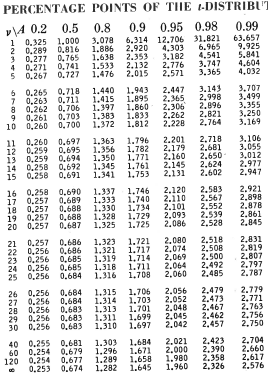 Output from function inference:
	sb1 = standard error of slope estimation
	db1 = uncertainty in slope estimation
	hxp = leverage of point xp
	dypbar = uncertainty in prediction of a mean value at xp
	dypran = uncertainty in prediction of a random value at xp
Common mistakes in inference
Don’t confuse t-statistic and pptdist (slide 6). 
	t-statistic is for p-value test
	pptdist is for confidence intervals

Don’t confuse standard error of slope (sb1) with confidence interval on 
slope (db1) (slide 8).
All confidence intervals are products of pptdist and a standard error.
For confidence interval on slope, use standard error of slope
For confidence interval on prediction, use standard error estimations
In confidence interval on prediction, we also need the leverage of the point 
where prediction is made.
If number of predictors is more than one, use minimum leverage=1/n
Validation of assumptions required for inference
The only basis we have for testing the assumptions about noise in a dataset are residuals at optimum choice of parameters.

Normally distributed residuals are evidence for the validity of model assumptions.

Graphical methods for validation
	Normal probability plot of residuals
	Plot of standardized residuals against predicted values. Only method you 	are responsible for.

Diagnostic tests for validation
	Anderson-Darling test: Are residuals are normally distributed?
	Bartlett’s or Levene’s test: Do residuals have constant variance? 
	Durban-Watson or Runs test: Are residuals independence of 	response?
19
Plots of standardized residuals vs 
model prediction can indicate failure of assumptions needed for inference

Probably OK
Not independent
Variance not constant
Mean not zero
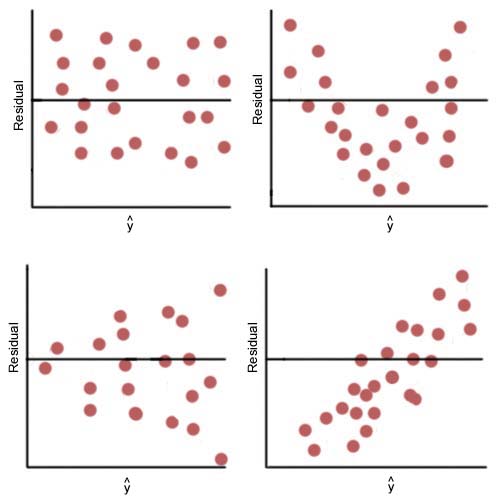 A
B
C
D
Script to plot StdRes VS Model predictions
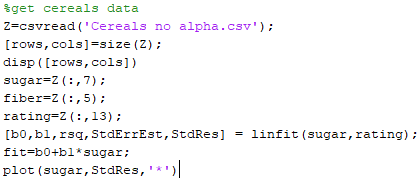 fit
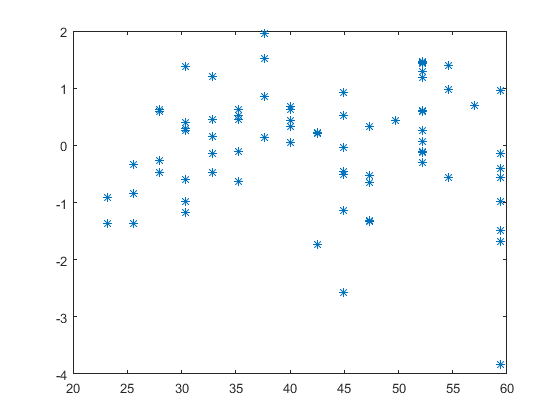 StdRes
Reasonably random pattern
Model predication
Assignment 4: Linear fit with inference
Add another data point to hiker dataset
11th hiker traveled 20 km in 5 hours
Write a script to run function inference on expanded hiker dataset
Confidence level 95% 
Take percental point of t-distribution from table
Use results from Assignment 3a for b0, b1, s, and standard residuals
Report standard error of slope, t-statistic, confidence interval on slope
Use xp=5, 
Report yp and confidence intervals on prediction of mean and random example
Discovering Knowledge in Data: Data Mining Methods and Models, By Daniel T. Larose. Copyright 2005 John Wiley & Sons, Inc.